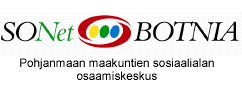 SONet BOTNIA – kuntapäätösten tilanne ja alustavaa hahmotelmaa 
Osaamiskeskustoimintaan 2017-2018
  
Kehitysjohtaja 
Arto Rautajoki
Pohjanmaan maakuntien sosiaalialan osaamiskeskus 
SONet BOTNIA
27.09.2016, Seinäjoki/ Etelä-Pohjanmaa
Ketterä moniosaaja
1
[Speaker Notes: kK]
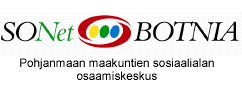 Sosiaalialan osaamiskeskusten talousnäkymät 2017-2018:
Vuoden 2016 kerätty VM:n jäännösrahoista 3 M€, VM pyrkii
    eroon erillisrahoituksista
Vuodelle 2017 STM:n esitys VM:lle 3 M€: leikkaus 1 M€ (33%) = 2 M€
Vuodelle 2018: ?
Vuosille 2016-2018 vaikuttaminen: 
Missä on sosiaalialan lakisääteisen kehittämisen    
     rakenteen paikka? (maakunnat,          
     maakunnista käsin  
     yhteistyöalueilla toiminta:
      laajan aluepohjan 
      kehittämistoiminta ja -hankkeet,  
      yliopistopohjaiseen osaamiseen
      tukeutuva tutkimusperustainen  
      kehittämistoiminta ja
      sen maakuntalähtöinen,  
      yhteistyöaluepohjainen  
      kehittämisen tukirakenne?
Ketterä moniosaaja
2
[Speaker Notes: kK]
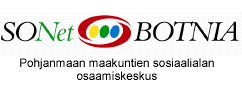 SONet BOTNIAn talous ja toimenpiteet:  
Talousarvio jo vuodelle 2016 on laadittu 60 000 € alijäämäiseksi
Tulot:
Valtionosuudet 247 925 €
Ennakkotulot 31 031 €
Maksullinen palvelutoiminta 2000 €
Kuntaraha 80 000 €:
Vaasa 	  30 594 	€
Seinäjoki 27 809   €
Kokkola 	  21 596   €

Muut kuntaraha yht. n.
    60 000 €:
 	  Etelä-Pohjanmaa 26 167 €
     Keski-Pohjanmaa	9314 €
	  Pohjanmaa           24 518 €

- Etelä-Pohjanmaalla kuntakohtainen rahoitusosuus 278 € - 27 809 € / kunta
Ketterä moniosaaja
3
[Speaker Notes: kK]
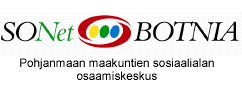 SONet BOTNIAn 2017 kuntarahan jakautuminen yhteistoiminta-alueittain/Etelä-Pohjanmaa: 
JIK Ky: 		6762 €  (päätös tehty)
Järvi-Pohjanmaa:	2622 €
      (päätös tehty)
Kuntayhtymä Kaksineuvoinen:
      (päätös tehty) 
     4508 €

Kuusiokuntien sosiaali- ja terveyskuntayhtymä (Kuussote)
     (?)
			4793 €
Suupohjan liikelaitoskuntayhtymä
     (päätös tehty)						4573 €
Lapua	(päätös tehty)	2909 €
Isokyrö		1039 €
     (?)

Muut yhteensä		26 167 €
Seinäjoki (?)		27 810 €
Ketterä moniosaaja
4
[Speaker Notes: kK]
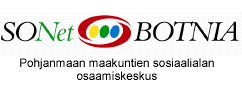 Tilanne SONet BOTNIAn alueella: 

Keski-Pohjanmaan sosiaali- ja terveyspalvelukuntayhtymä Soite
Päätös tehty

Pohjanmaa:
Tilanne ongelmallinen: kuntajohtajat eivät ole 
        hyväksyneet kuntarahoitusperustan       
        laajentamista

Pietarsaari lupaillut positiivista päätöstä, päätöstä ei ole  tullut

Rannikko-Pohjanmaa lupaillut positiivista päätöstä, kielteinen päätös tullut

Vastaako Vaasa yksin kuntarahasta kaikkien Pohjanmaan kuntien puolesta mahdollisesti Pietarsaaren kanssa?
Ketterä moniosaaja
5
[Speaker Notes: kK]
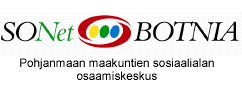 Toimenpiteet:
 
Kuntasopimukset/kuntarahasopimukset vuosille  2017-2018,  lokakuu-joulukuu 2016

Perussopimuksen tekninen muutos, toimintasäännön päivityksen hyväksyminen sopimuskunnissa ja vahvistaminen Seinäjoen Ammattikorkeakoulu Oy:n hallituksessa vuoden 2016 loppuun mennessä
Ketterä moniosaaja
6
[Speaker Notes: kK]